Über mich
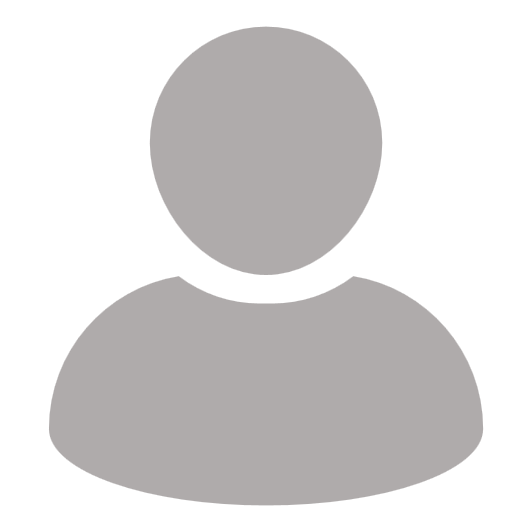 Erzähle in diesem Abschnitt etwas mehr über dich. Beschreibe beispielsweise, wo deine Stärken liegen, deine Begeisterung für den Job, welche Softskills du hast, was dir wichtig ist bei der Arbeit, etc. 
Gefällt dir unsere kostenlose Vorlage? Jetzt weisst du, wie einfach sie zu bearbeiten ist. Bei unseren Vorlagen im Shop erhältst du noch das passende Bewerbungsschreiben und eine 2-seitige Version des Lebenslaufs dazu. Um dir den Upgrade zu versüssen, kriegst du mit «kostenlos22» 20% Rabatt auf all unsere Vorlagen.
Laura Bernasconi
Berufserfahrung
Persönliches
Assistentin der Geschäftsleitung	seit 01.2019
Unternehmen AG, Zürich
Unterstützung der Geschäftsleitung in administrativen, kommunikativen und organisatorischen Aufgaben
Organisation der Verwaltungsratssitzungen und Generalversammlungen inkl. Erstellung von Protokollen, Korrespondenzen und Versand von Unterlagen
Organisation von Firmenanlässen und Events
Musterstrasse 266500 Bellinzona
+41 76 000 00 00
mail@mustermail.ch
16. August 1998
Assistentin Firmenkundenberatung	08.2017 – 10.2018
Bankfinanz AG, Zürich
Unterstützung der Firmenkundenberater in der Betreuung der Kunden
Aktiver Ansprechpartner für unsere Kunden
Erstellung von Kreditvorlagen
Vorbereitung von Bilanzbesprechungen und Begleitung zu Kundengesprächen
Kenntnisse
Microsoft Office (Excel, Word, Powerpoint)
CRM- und ERP-System
Eventmanagement
Projektassistenz
Kommunikation
Visualisieren
Aus- und Weiterbildung
Sprachaufenthalt USA	10.2018 - 12.2018
English Language Center, Los Angeles USA
Interessen
Gedichte
Yoga
Naturfotografie
Länder erkunden
Lehre Kauffrau E-Profil	08.2014 – 07.2017
Sparkasse Bank AG, Zürich
KV Zürich Business School, Zürich
Sprachen
Referenzen
Deutsch	Muttersprache
Italienisch	Fliessend
Englisch	Sehr gute Kenntnisse (C1 Advanced)
Kontaktangaben zu Referenzpersonen und weitere Unterlagen zu Zeugnissen und Zertifikaten gerne auf Anfrage